Inspiratie presentatie
Tja en waar begin je dan…..
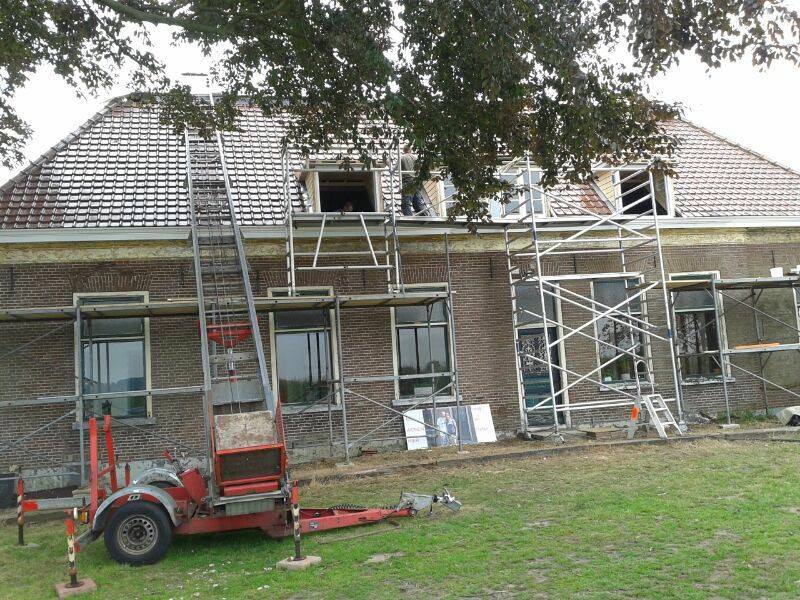 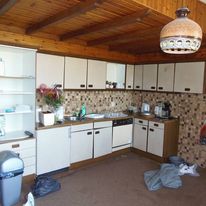 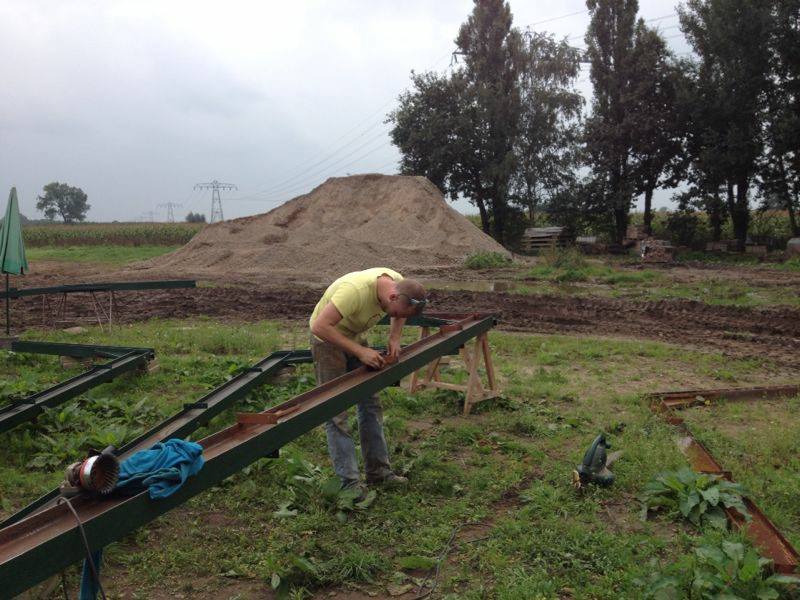 Huis waterdicht makenSchuur bouwenContouren van het erf aanleggen Binnen ruimte voor ruimteEn toch weer niet
-Erfinrichting- Warmte van dieren benutten- efficiënt benutten van materialen
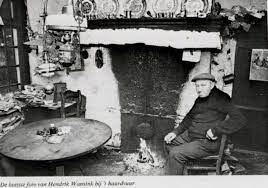 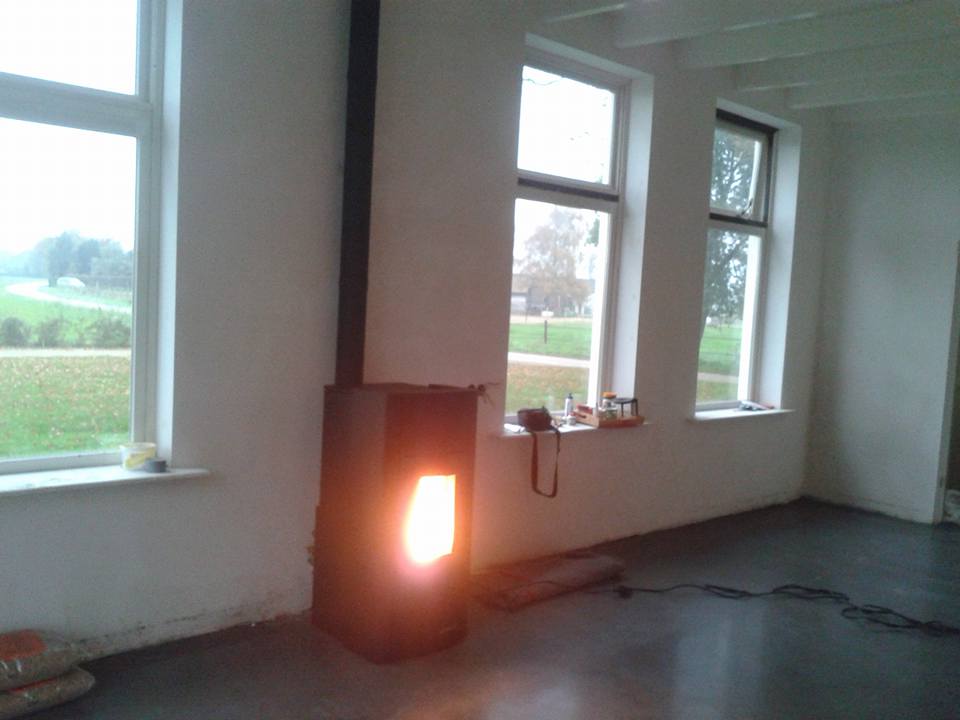 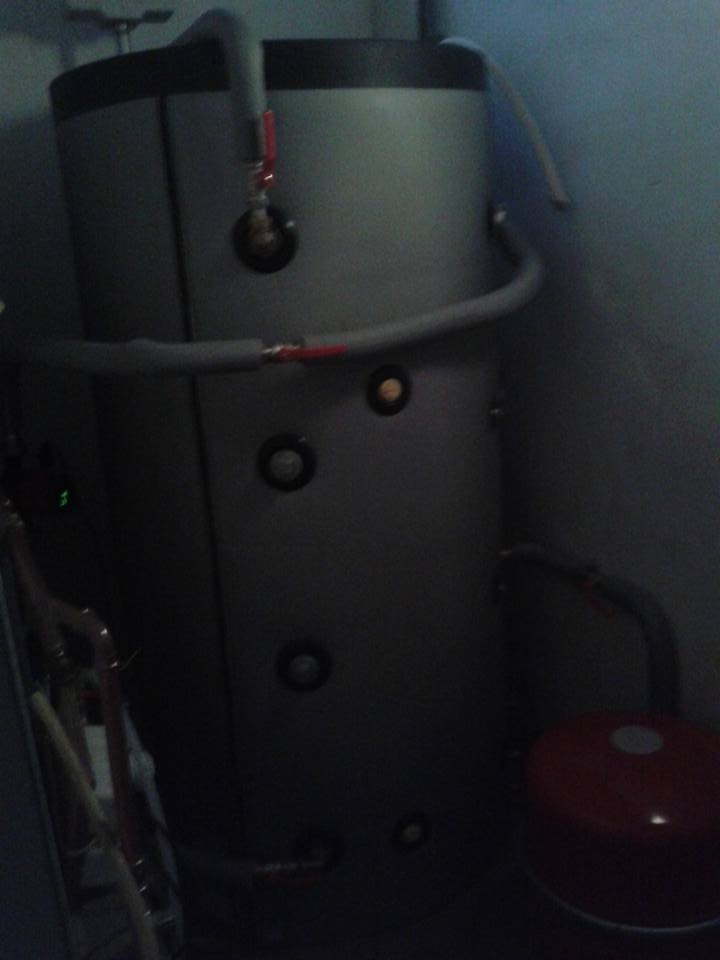 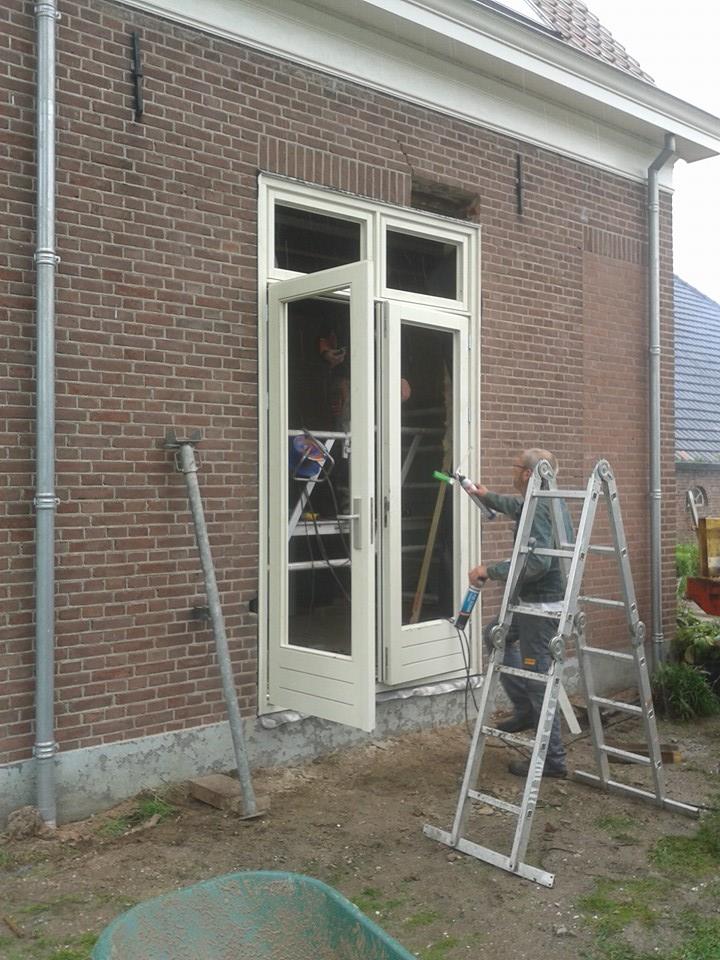 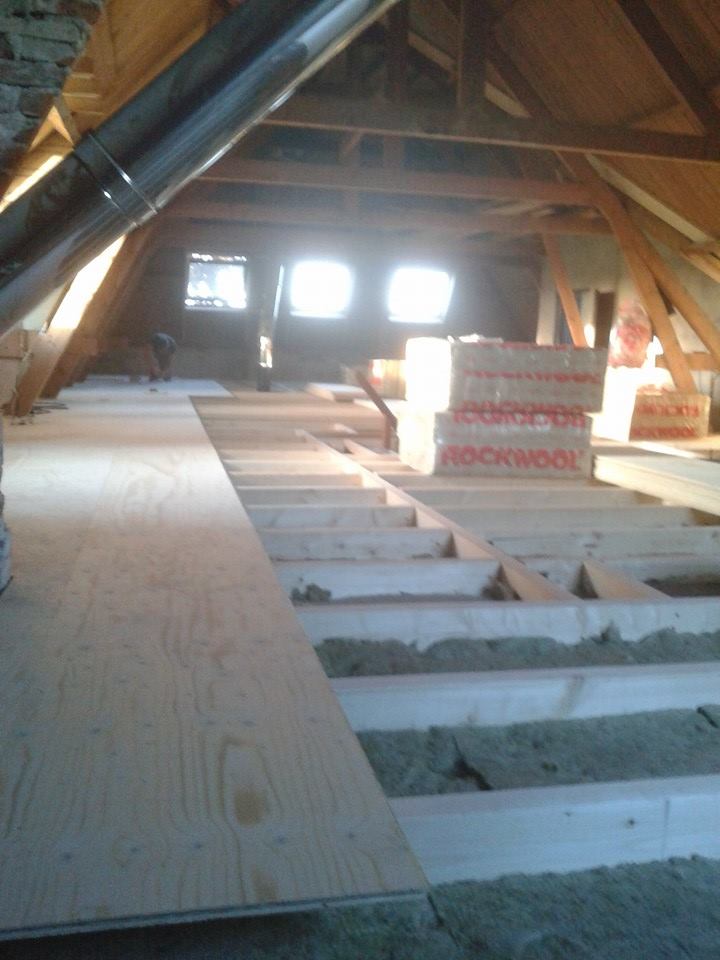 En hoe wij hier van leerden
Gasloos wonen
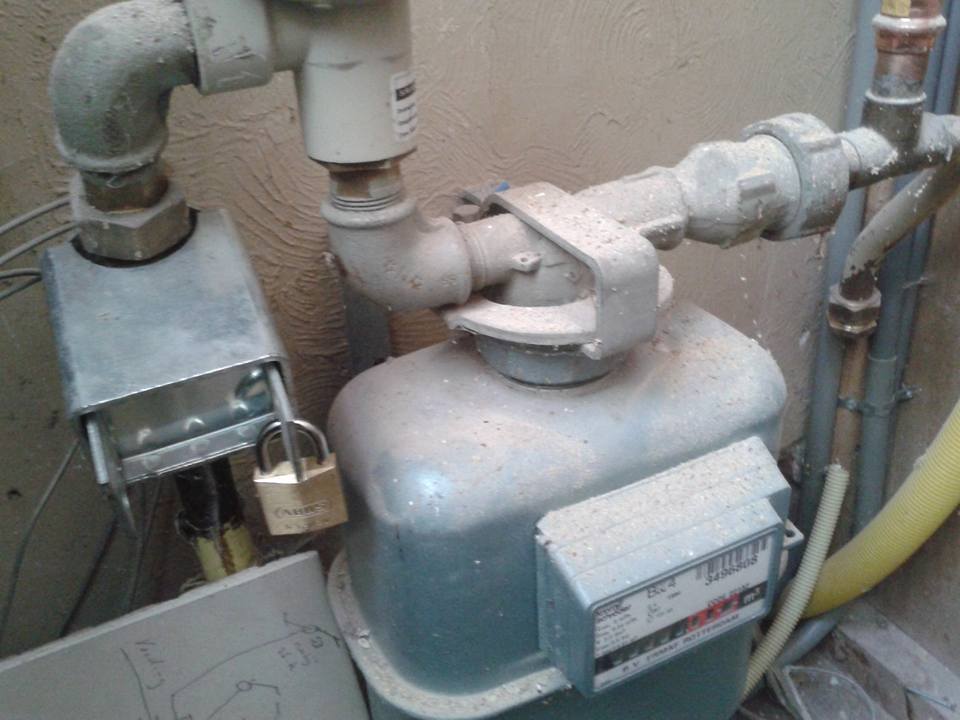 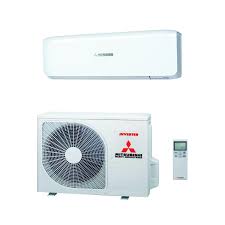 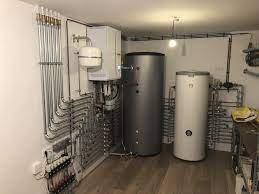 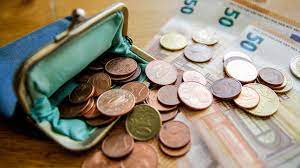 Dillema’s en fouten